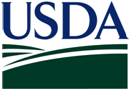 USDA, National Finance CenterPRT MeetingMay 21, 2025
Payroll/Personnel System (PPS),  
 EmpowHR & webTA Statistics
1
Software Change Requests (SCR)  as of May 21, 2025
Scheduled Release Summary 
GESD Projects Scheduled
 141 Open Projects Scheduled 

GESD Projects Unscheduled Breakdown By Status
290 Pending
87 FRD 
73 TBD
2
SCR by LOBas of May 21, 2025
Unscheduled Project Breakdown 
            By Line of Business (LOB)
3
SCR Scheduled Release Summary as of May 21, 2025
Scheduled Release Summary

CY 2025 Pay Period 13 Projects
14 Projects Scheduled

CY 2025 Off Release Pay Periods 9-12 Projects
5 Projects Scheduled

Note - Projects remain open 2 pay periods after implementation
4
Completed SCR Totals as of May 21, 2025
Completed SCR Totals

2025   77
2024   321
5
Incident Report (IR) Summaryas of May 21, 2025
PPS IR Summary
6
IR Average Days at Closureas of May 21, 2025
PPS IR Average Days at Closure
7
Completed PPS IR Totalsas of May 21, 2025
Completed PPS IR Totals
2025   616
2024   1626
8
EmpowHR IR Summaryas of May 21, 2025
EmpowHR IR Summary
9
EmpowHR IR Average Days at Closureas of May 21, 2025
EmpowHR IR Average Days at Closure
10
Completed EmpowHR IR Totalsas of May 21, 2025
Completed EmpowHR IR Totals
2025  129
2024  560
11
webTA IR Summaryas of May 21, 2025
webTA IR Summary
12
webTA IR - Average Days at Closureas of May 21, 2025
webTA IR Average Days at Closure
13
webTA IR Summary as of May 21, 2025
Completed webTA IR Totals
2025   147
2024   144
14